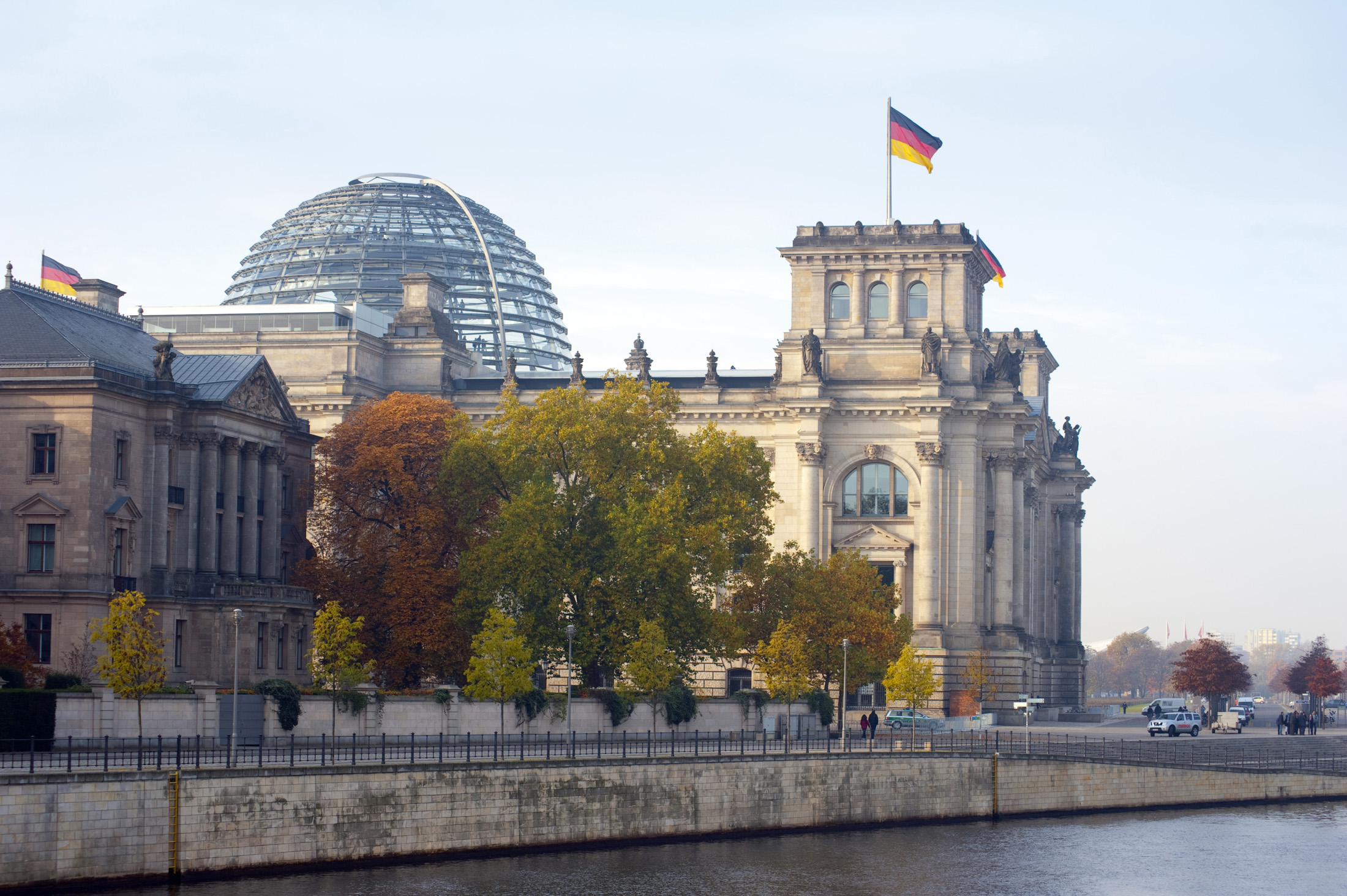 Eine Zeitreise durch Berlin
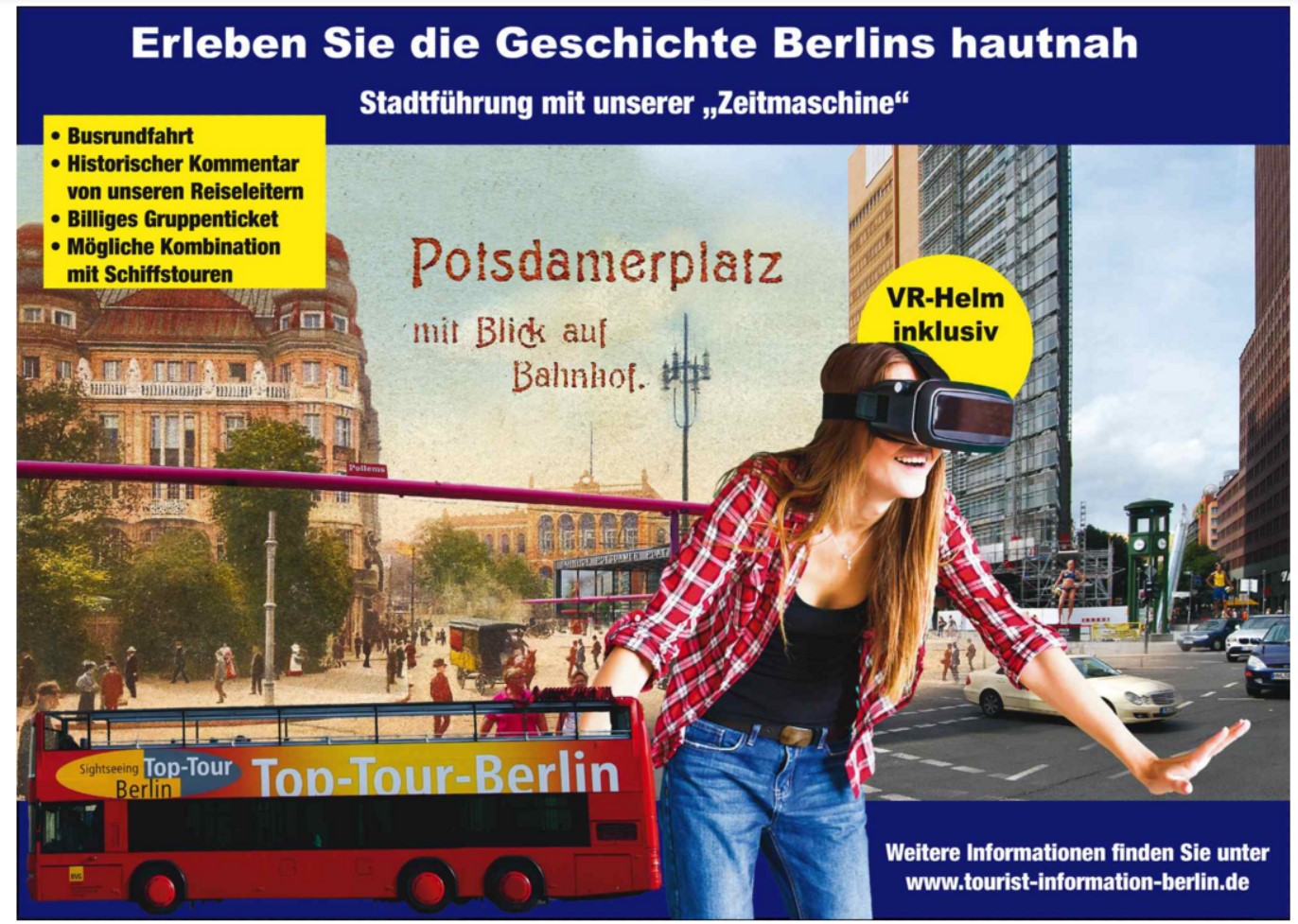 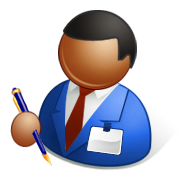 (Übungsheft Seite 36)
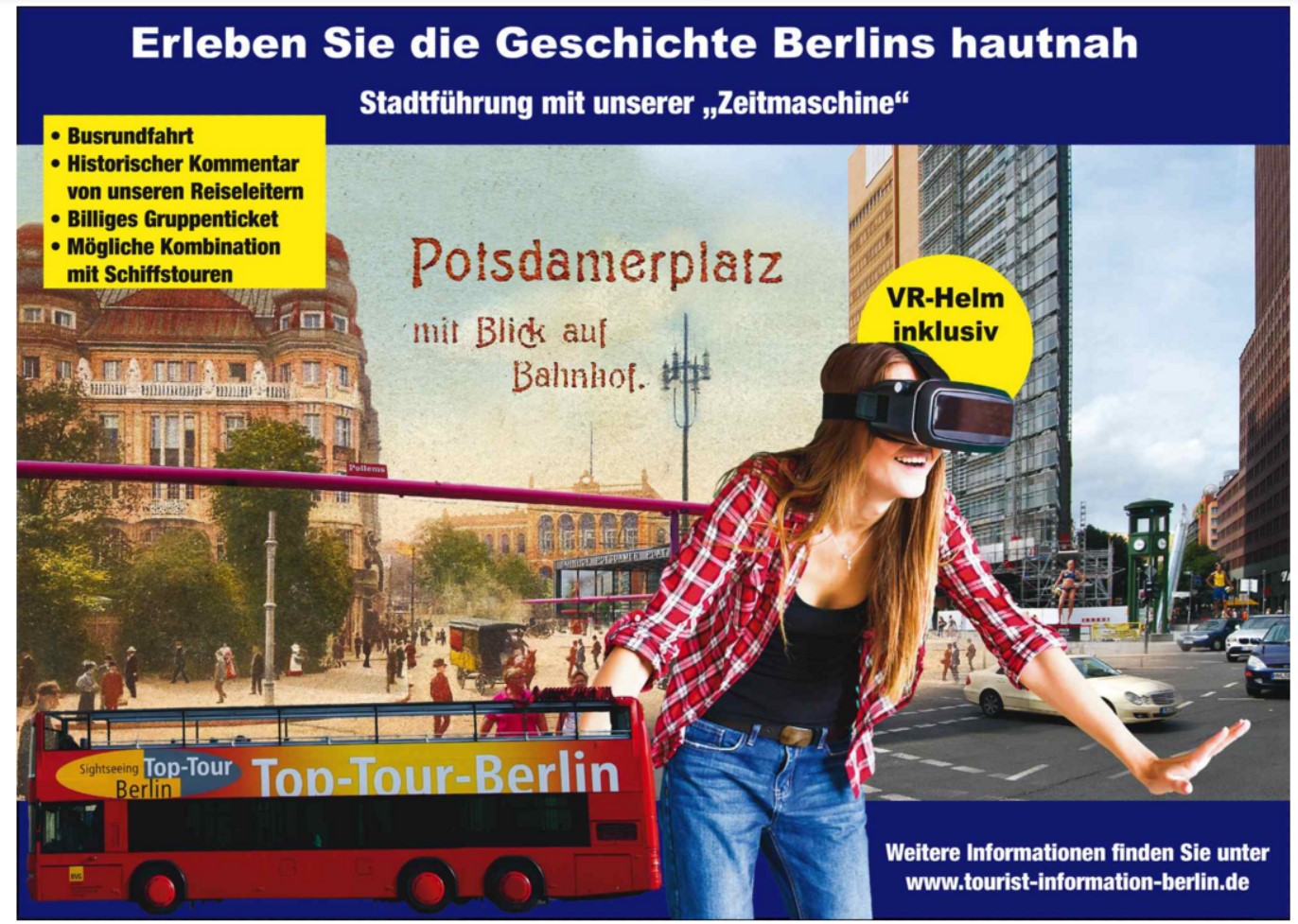 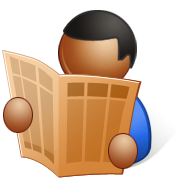 Was siehst du?
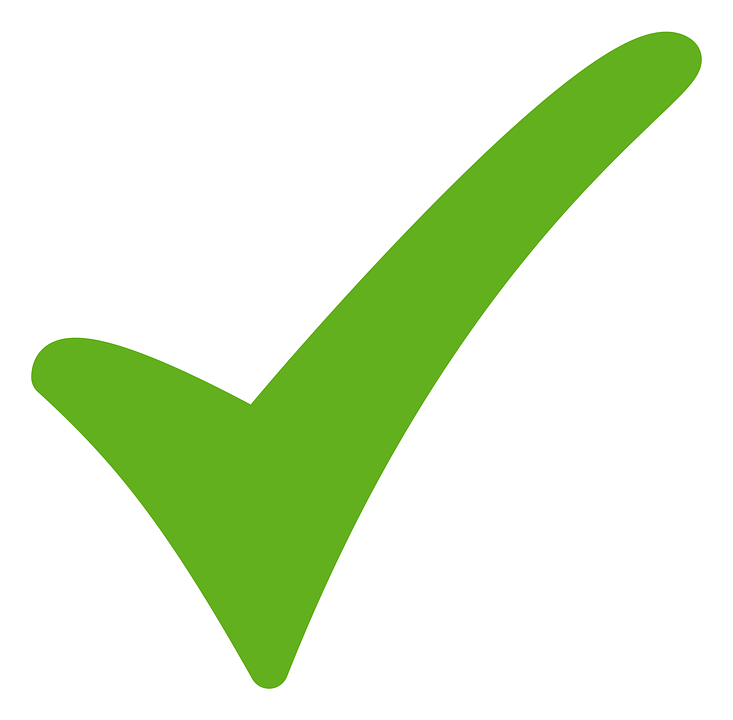 der Slogan, die Webseite, „Gruppenticket“, …
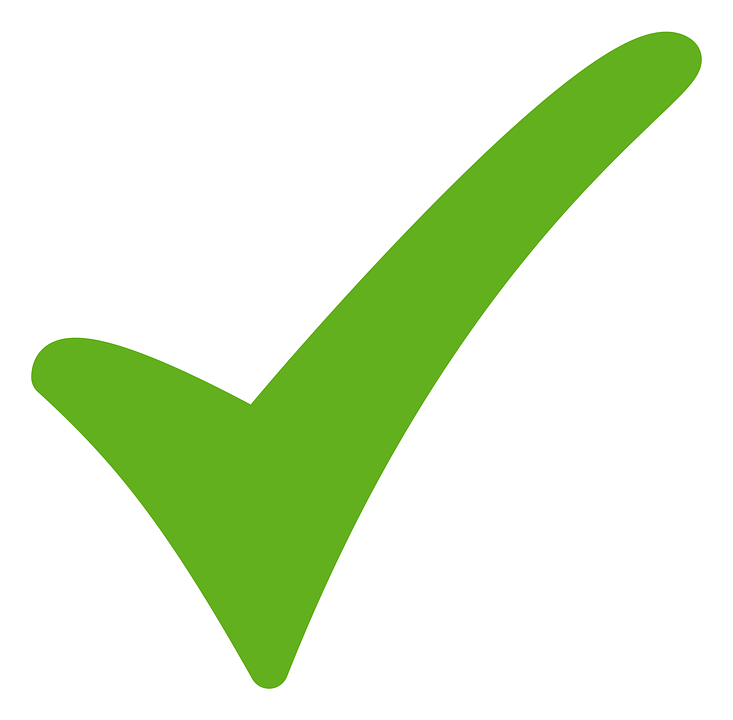 Stadtführung, Busrundfahrt
das Wohngebäude
das Bürogebäude
das Wasserrohr
die Uhr
die alte Straßenbahn
alte Straßenbahn
die Straßenlaterne
der Radweg
das Auto
die Kutsche
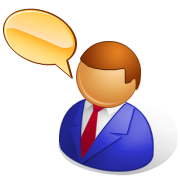 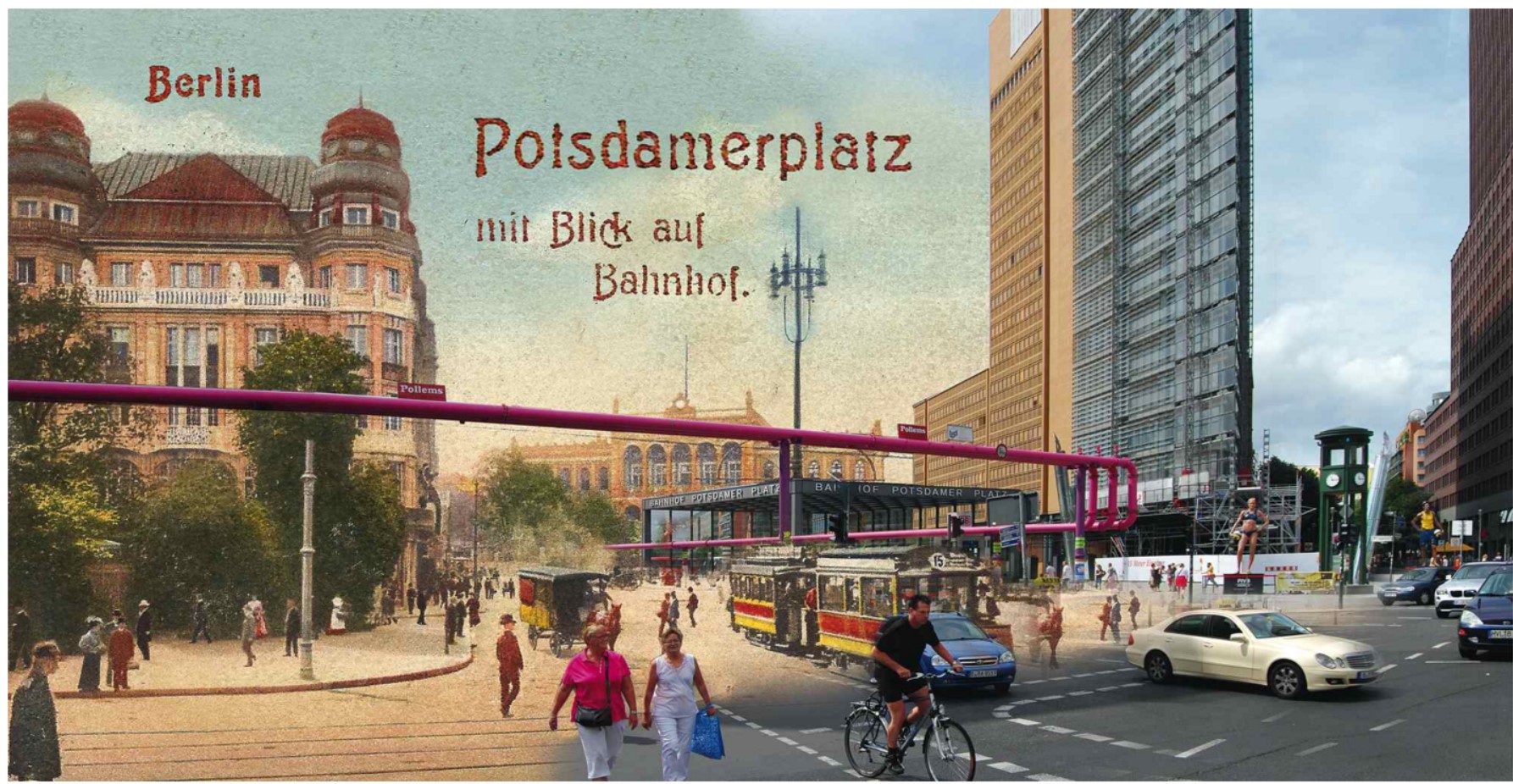 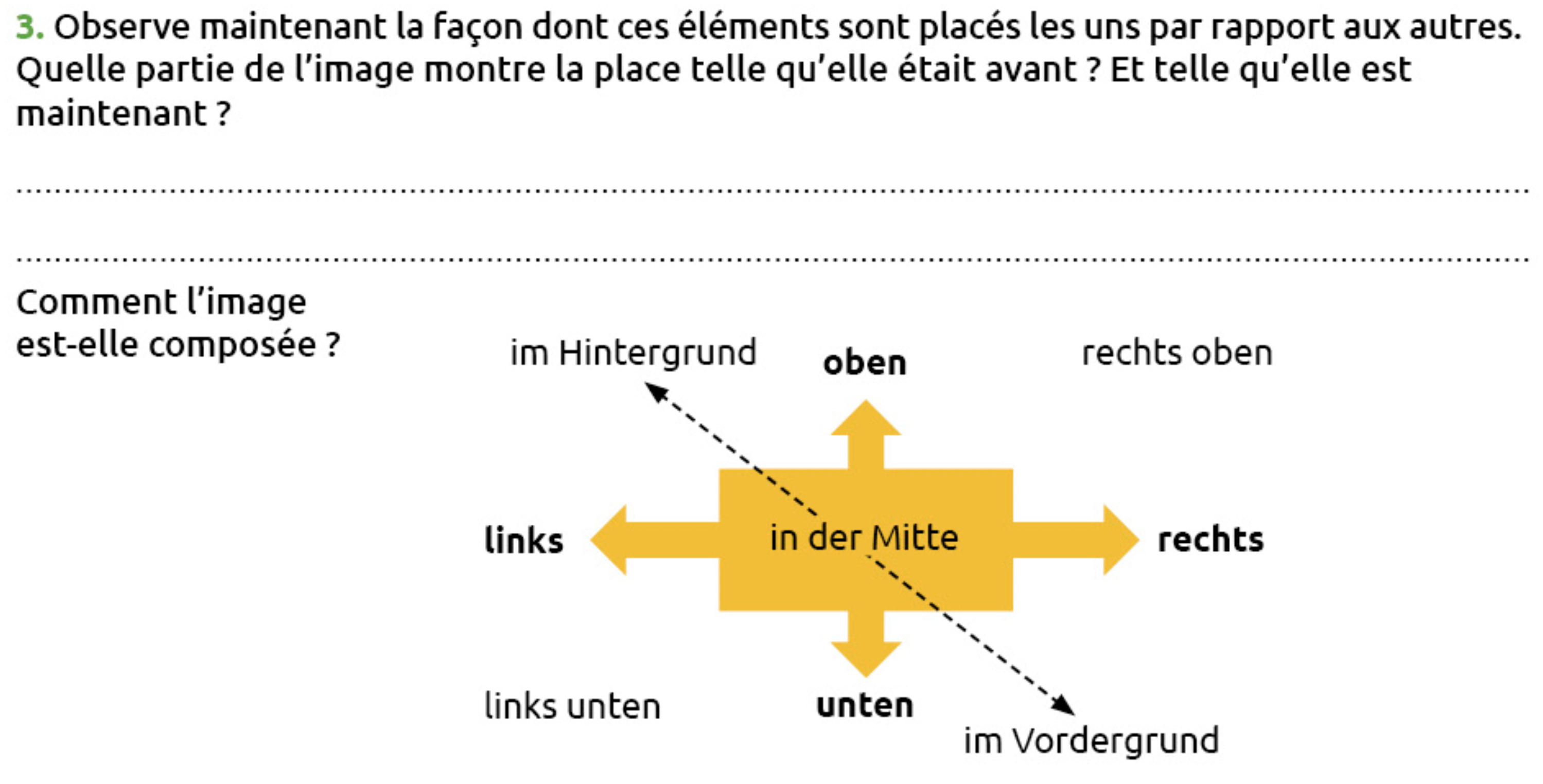 Beschreibe die Postkarte!
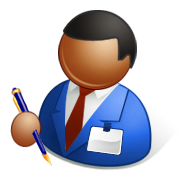 (Übungsheft Seite 32)
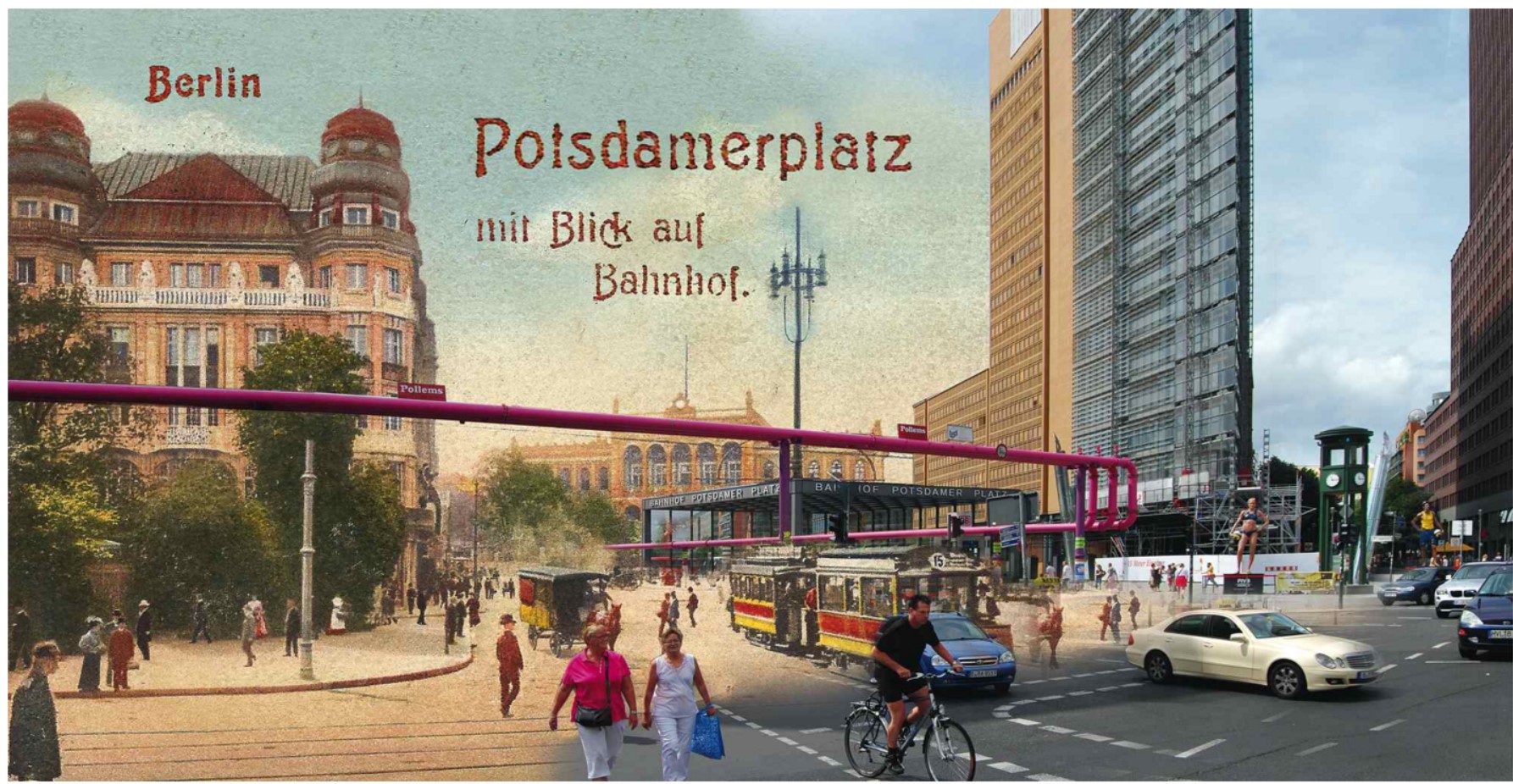 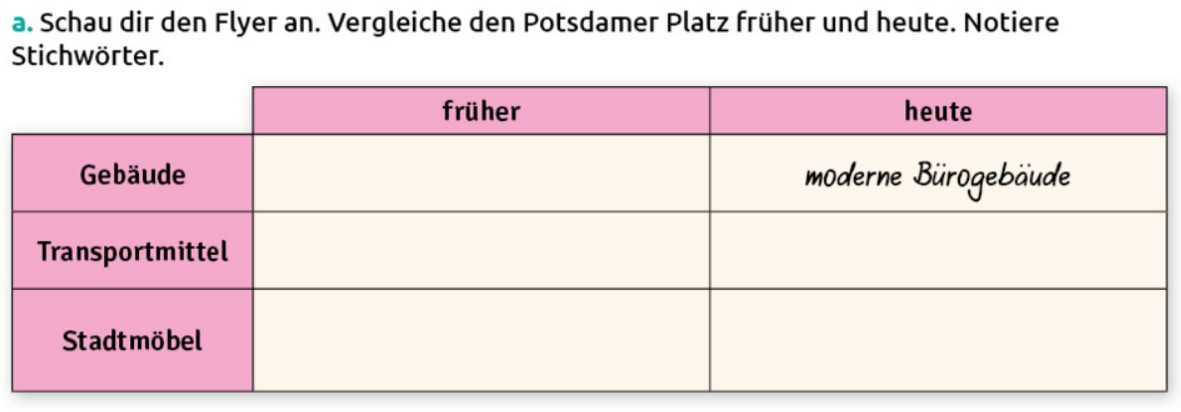 alte Häuser
schöne Hotels
Pferdekutschen
Autos, Fahrräder, U-Bahn
alte Straßenbahn
rosa Wasserrohre
alte Laternen
eine Uhr
eine Uhr
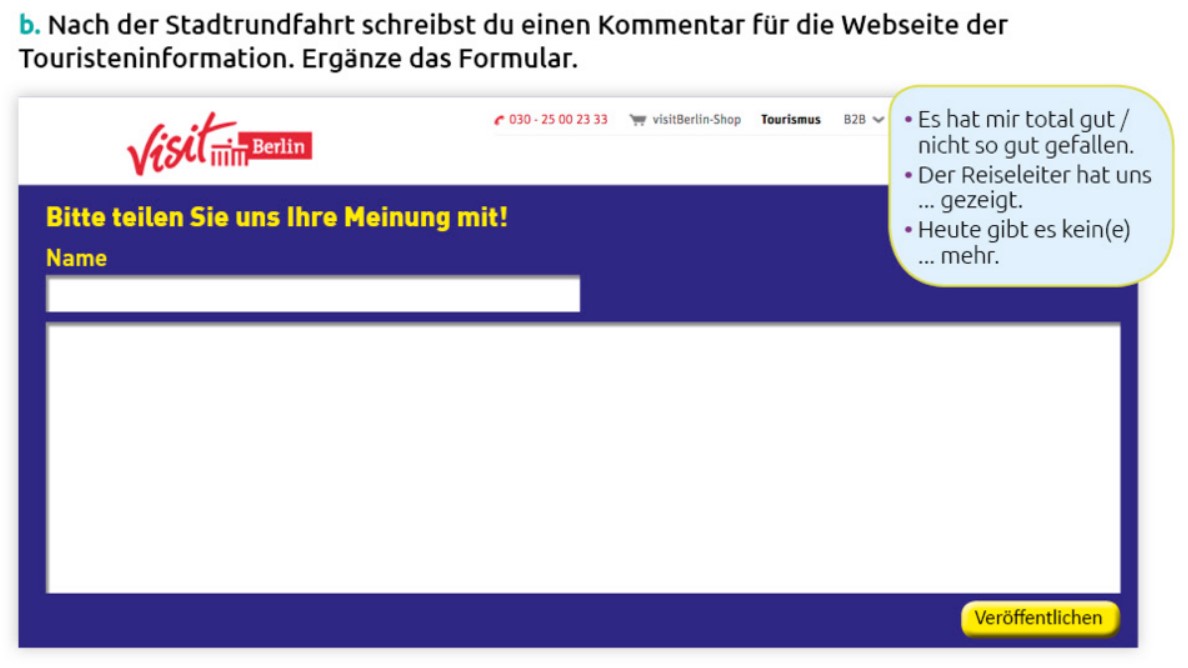 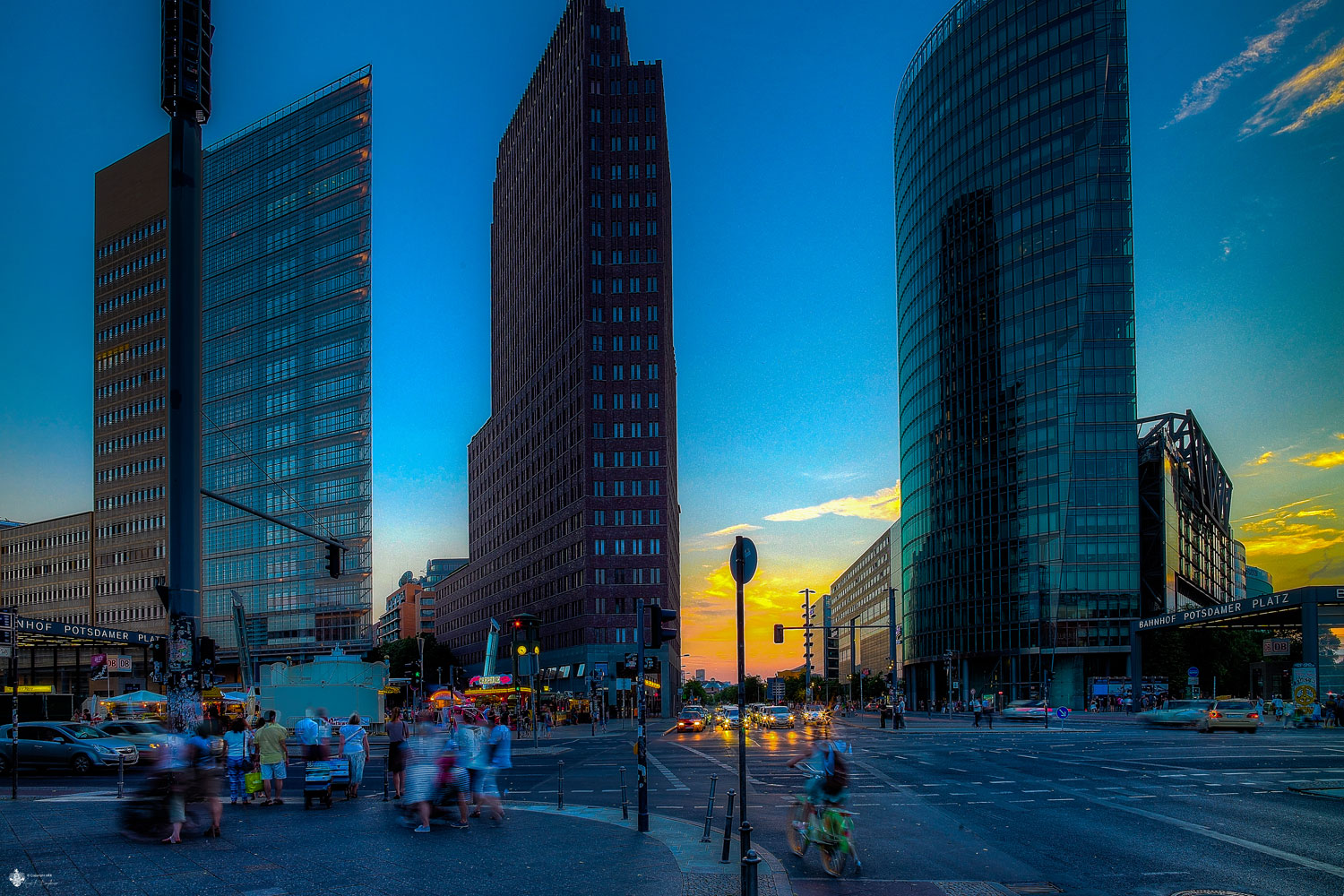 DER POTSDAMER PLATZ HEUTE
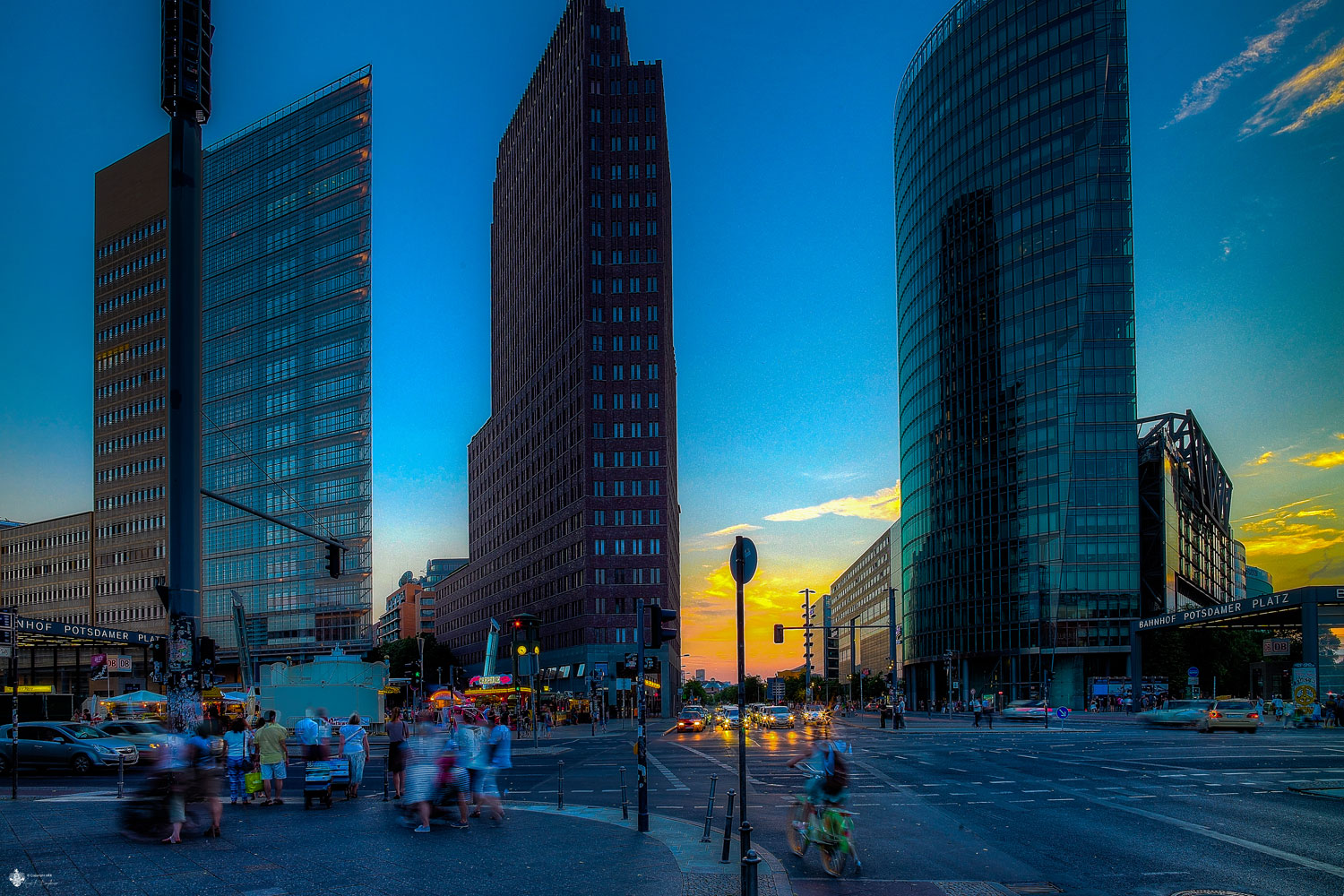 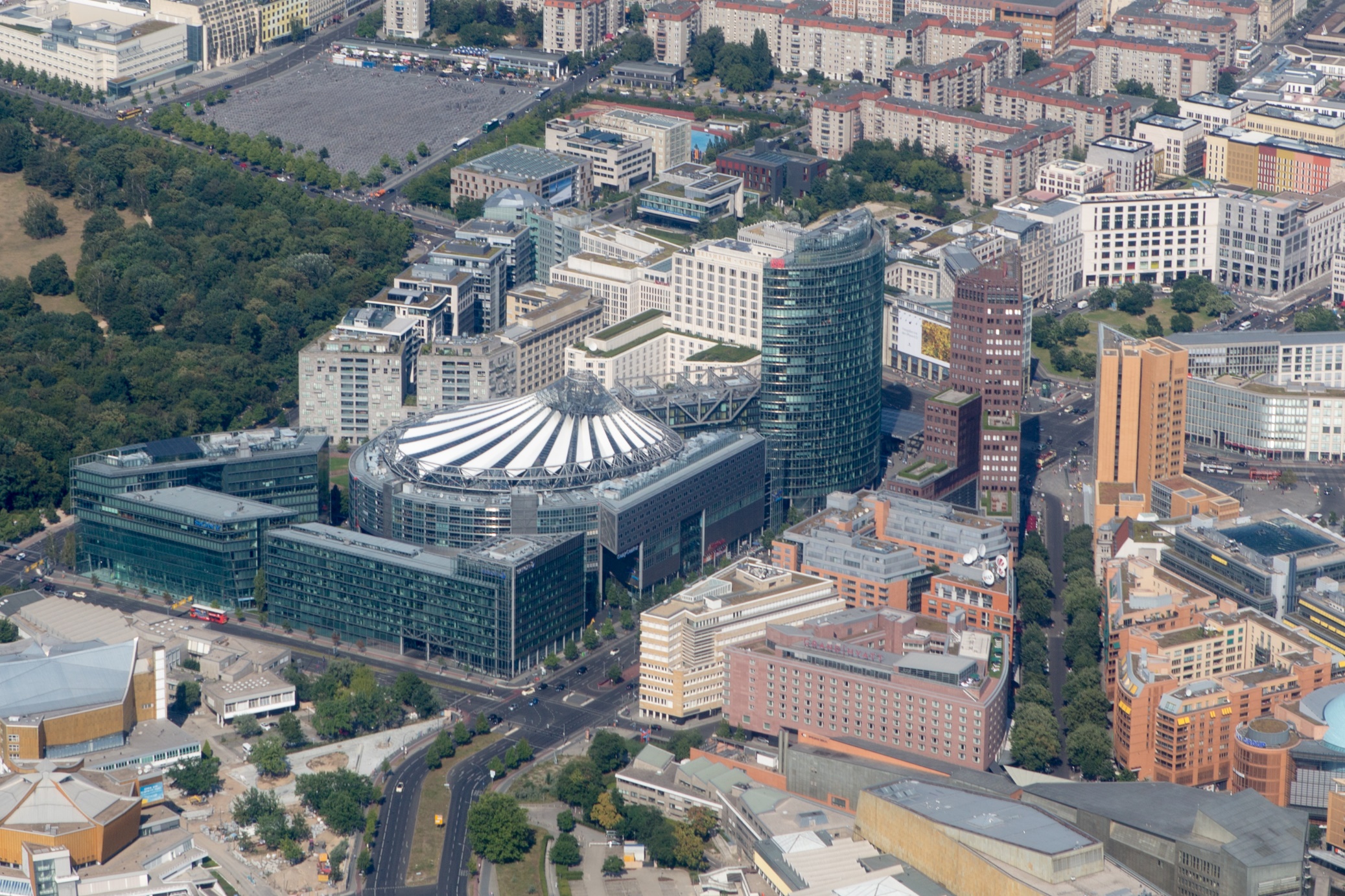 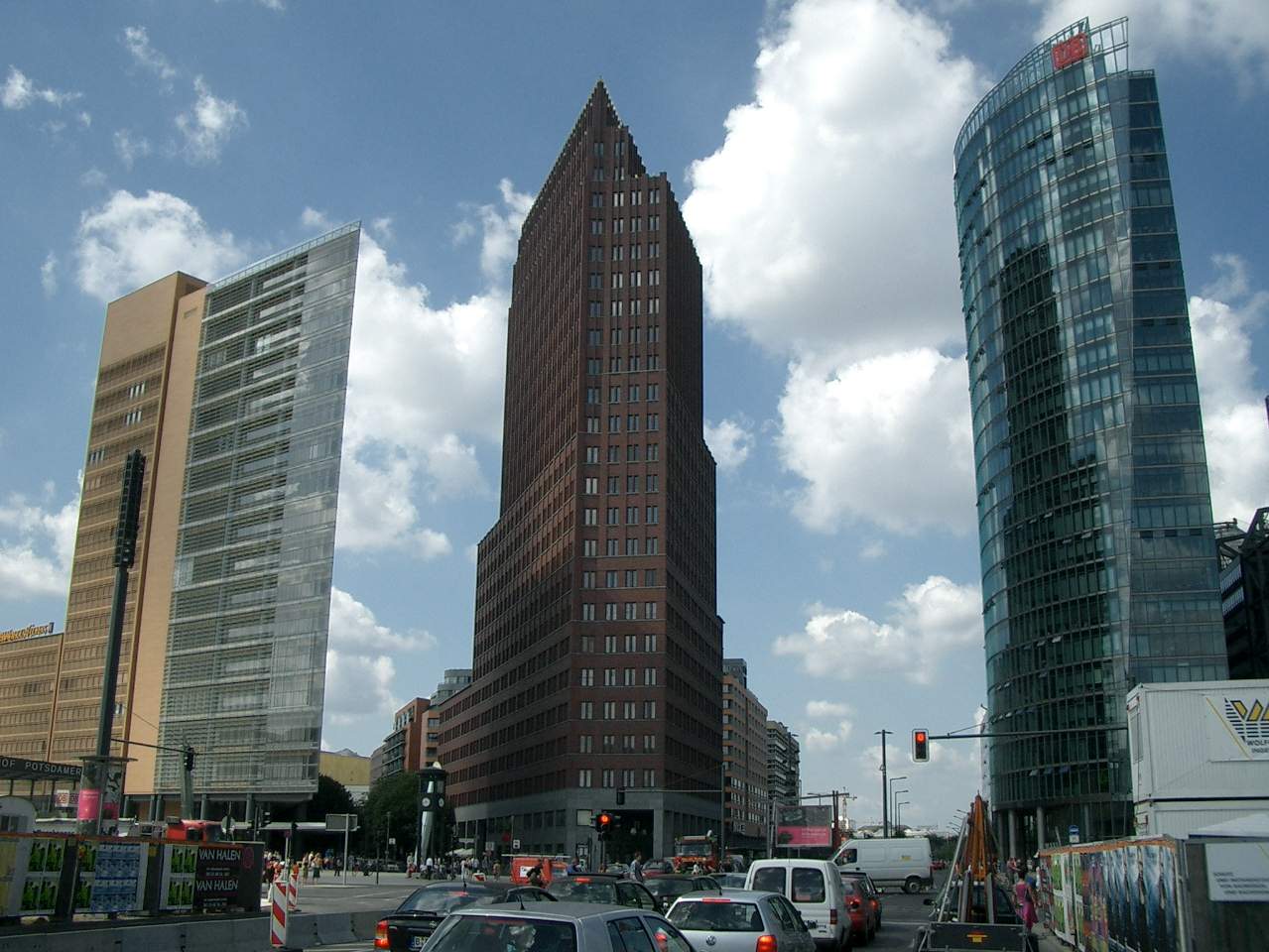 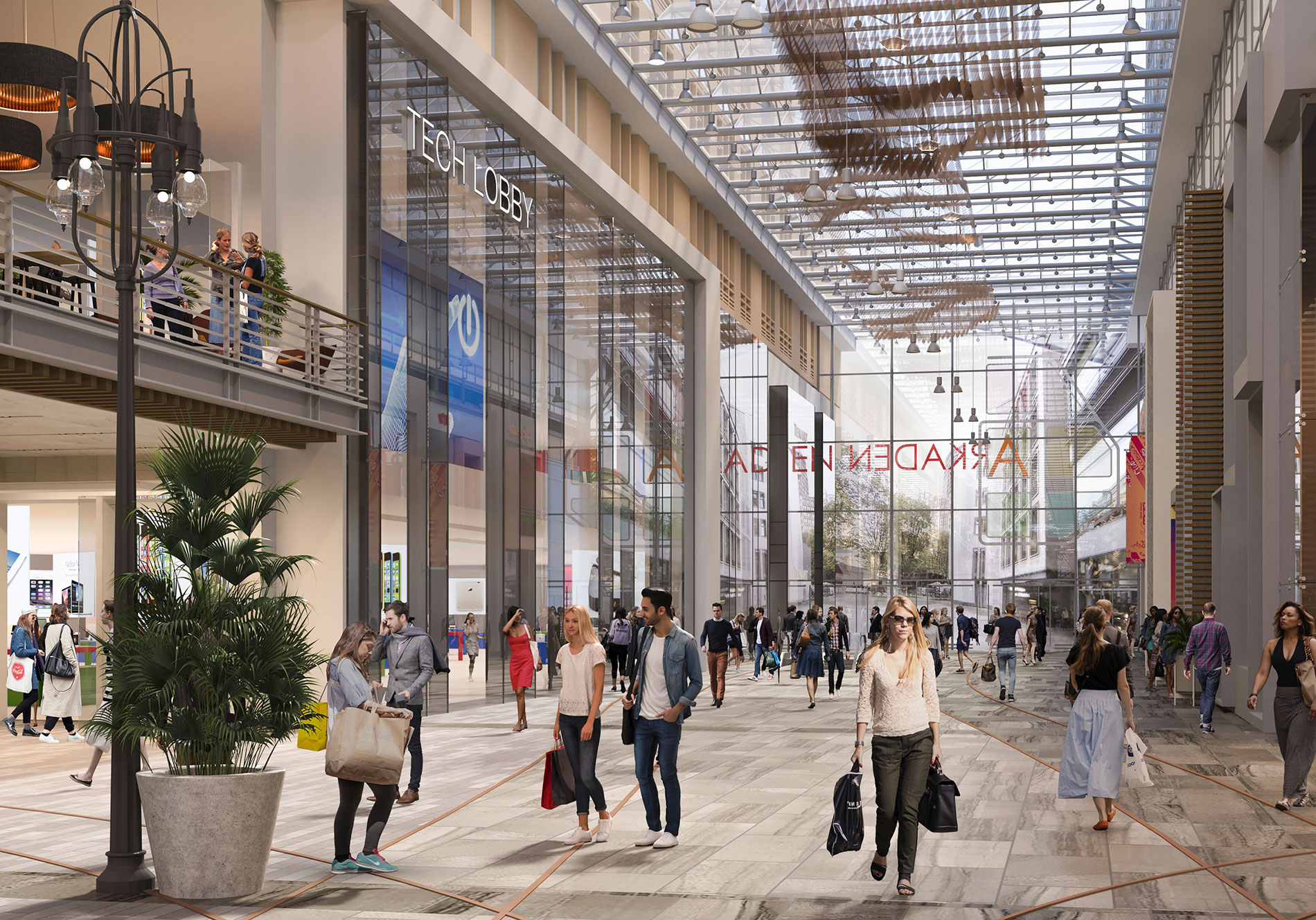 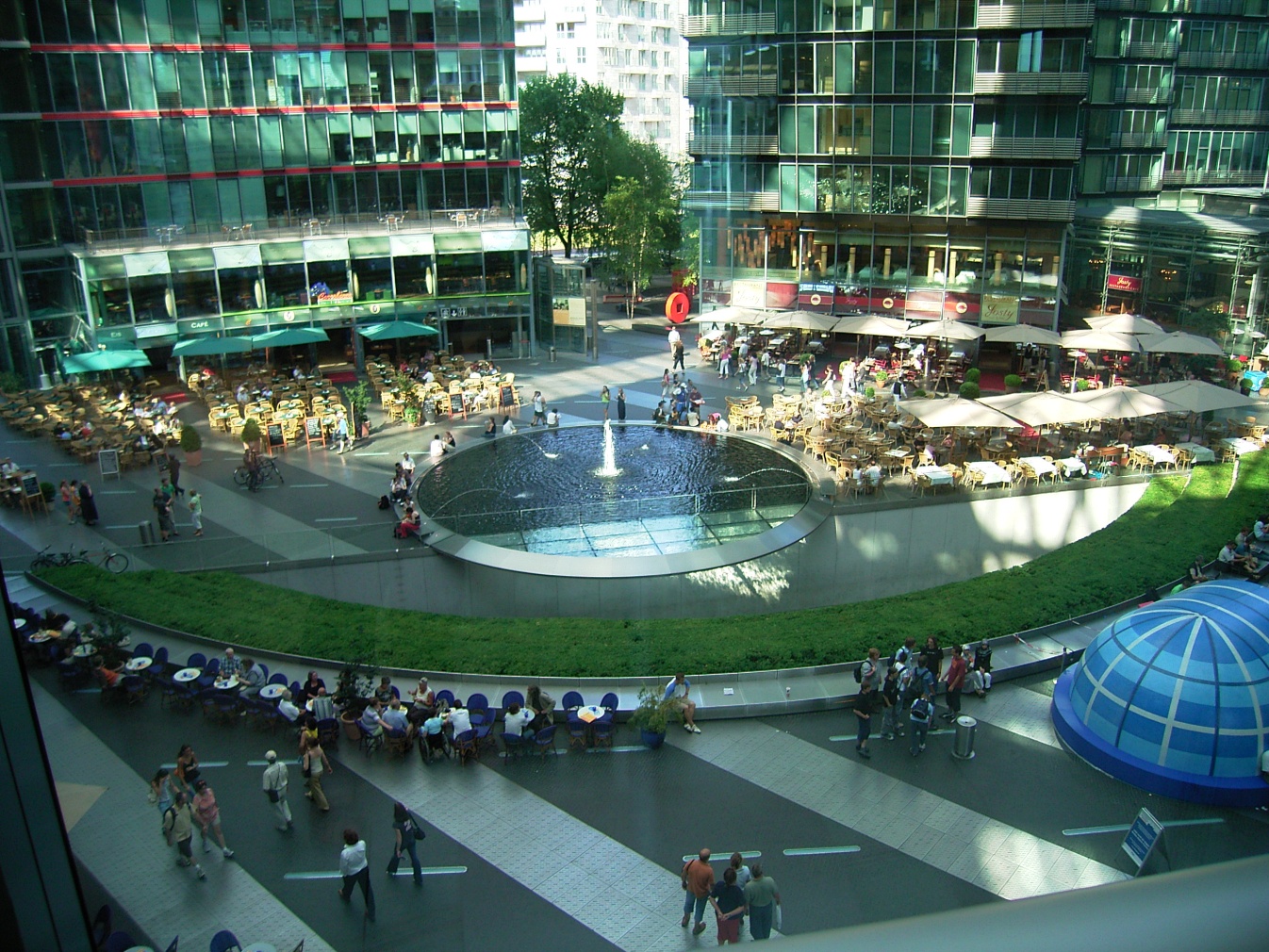 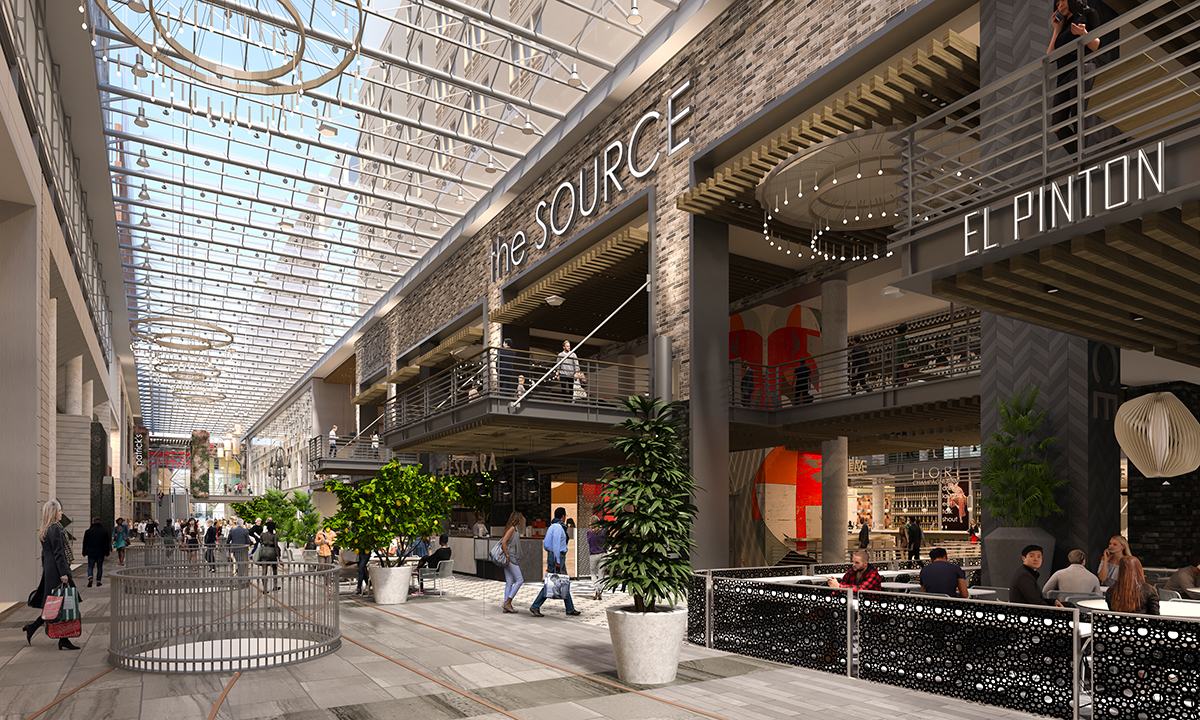 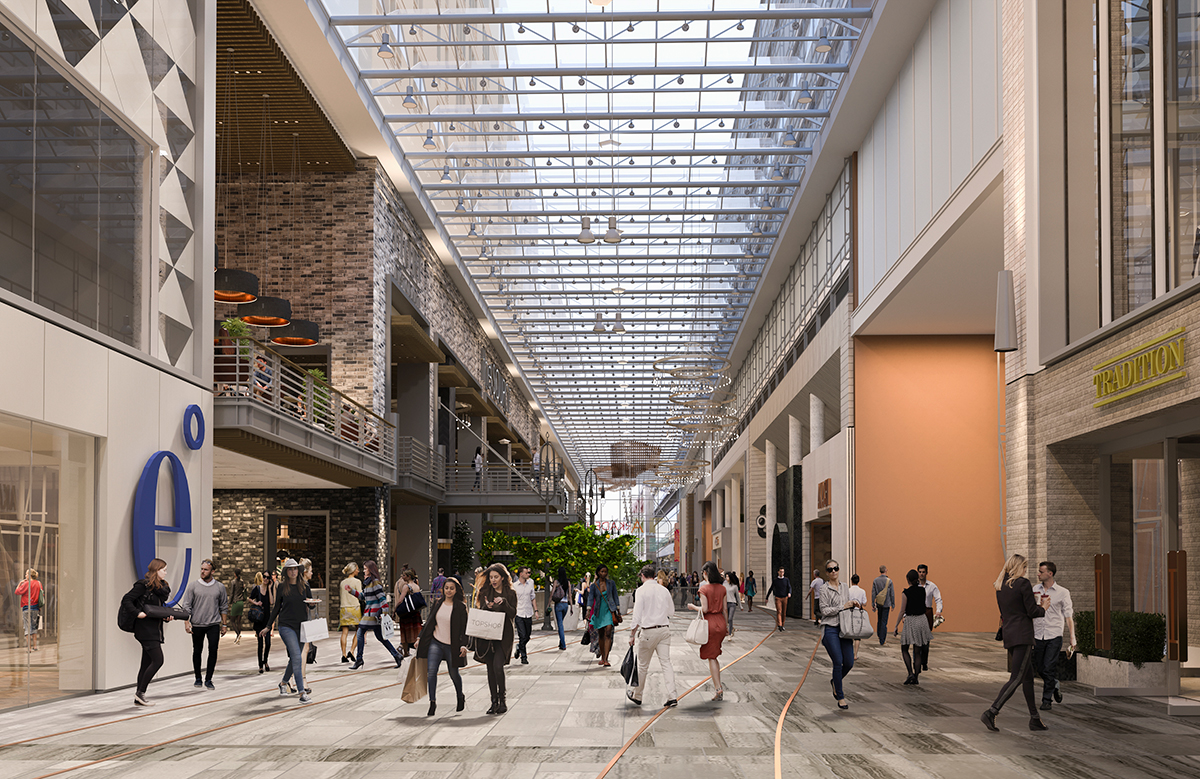 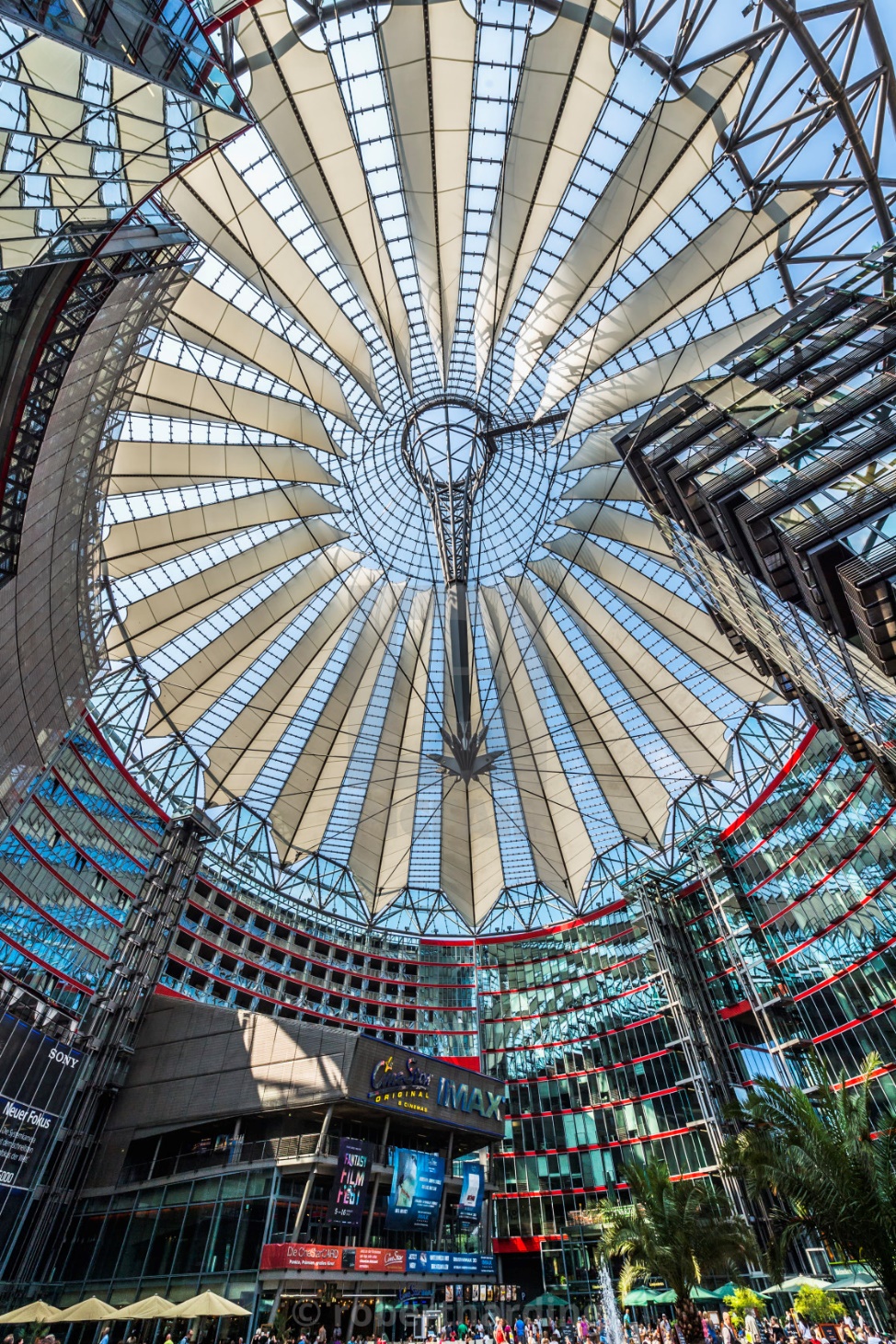 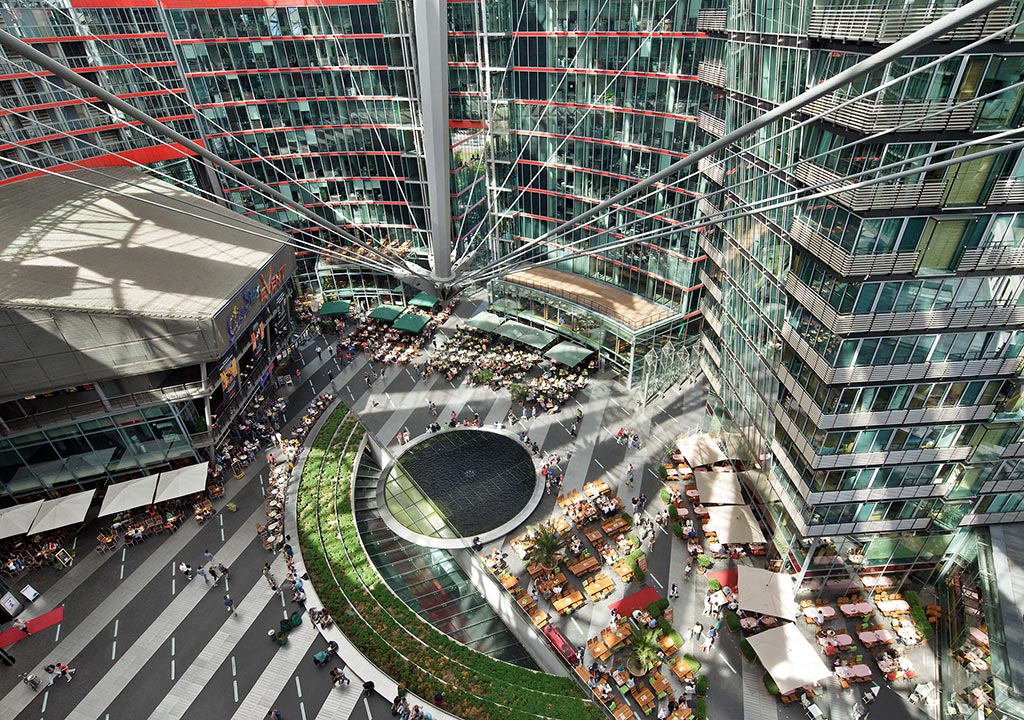 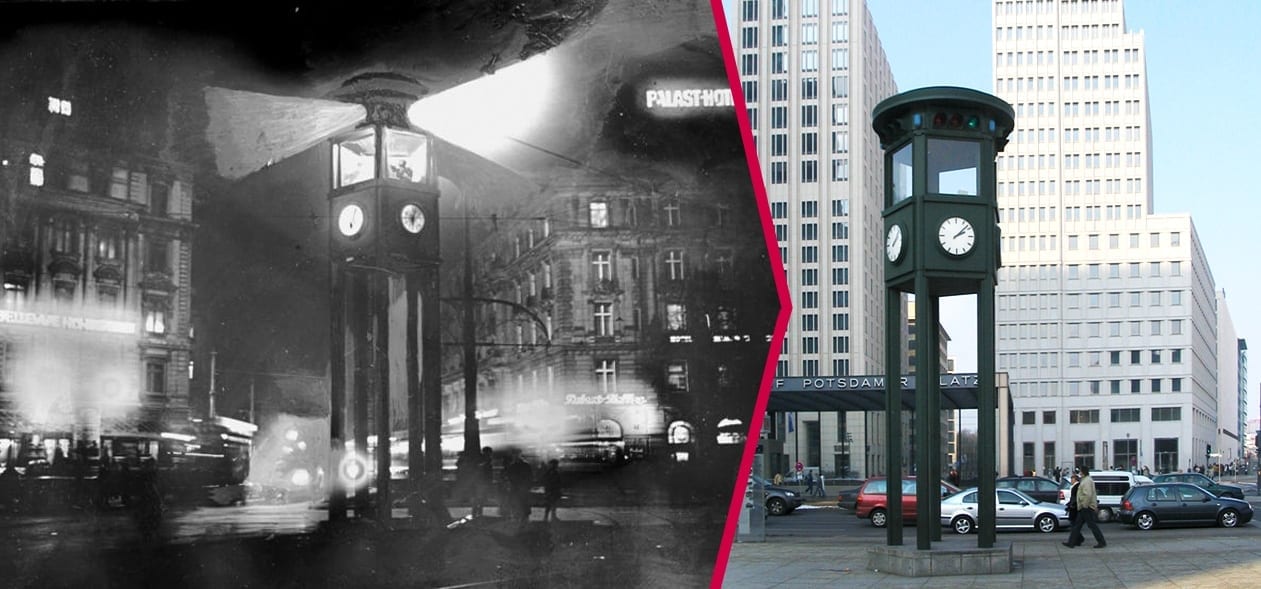 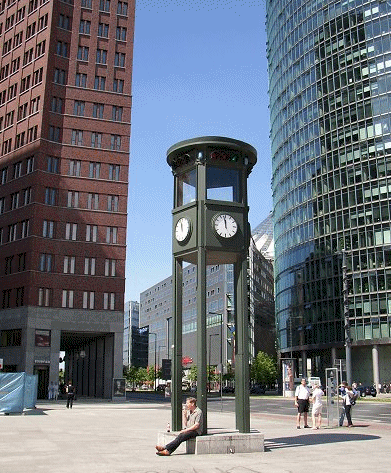